توزيع السكان
العوامل البشرية
الأنشطة الاقتصادية في العالم
نشاط تجاري
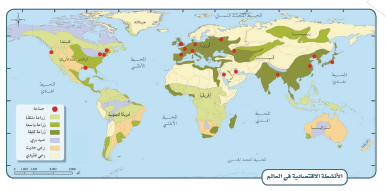 الوحدة الرابعة
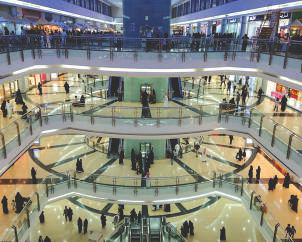 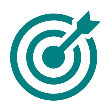 الدراسات الاجتماعية والمواطنة
الخرائط والسكان
4
توزيع السكان ( العوامل البشرية )
النشاط الاقتصادي من العوامل الجاذبة للسكان
لتلبية احتياجاته الأساسية وتأمين معيشته
هو الأعمال والمجهودات التي يؤديها الأنسان
النشاط الاقتصادي :
الأنشطة الاقتصادية في العالم
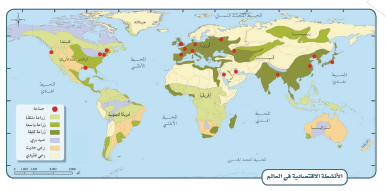 الوحدة الرابعة
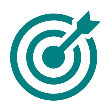 الدراسات الاجتماعية والمواطنة
الخرائط والسكان
4
توزيع السكان ( العوامل البشرية)
النشاط الصناعي
النشاط التجاري
النشاط الزراعي
أنواع النشاط الاقتصادي:
الأنشطة الاقتصادية في العالم
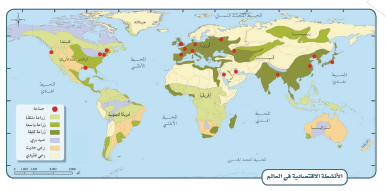 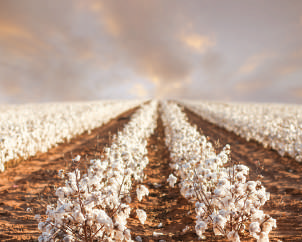 الوحدة الرابعة
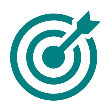 الدراسات الاجتماعية والمواطنة
الخرائط والسكان
4
نشاط زراعي
أنواع النشاط الاقتصادي :
وعلى تربية الحيوانات
وهو من أهم الأنشطة الأساسية في العالم وأقدمها
يقوم على الزراعة
النشاط الزراعي :
تجدنا  في جوجل
الأنشطة الاقتصادية في العالم
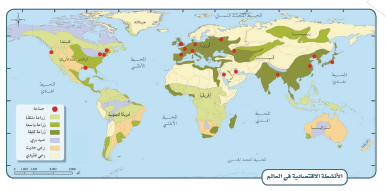 الوحدة الرابعة
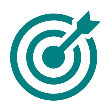 الدراسات الاجتماعية والمواطنة
الخرائط والسكان
4
النشاط الصناعي :
النشاط التجاري :
يقوم على تبادل السلع والمنتجات , ويشمل التجارة والخدمات
هو تحويل الموارد الطبيعية إلى منتجات مفيدة للإنسان
الأنشطة الاقتصادية في العالم
الوحدة الرابعة
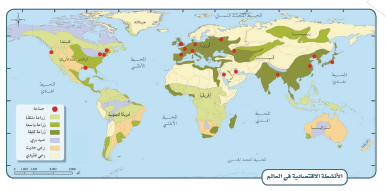 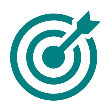 الدراسات الاجتماعية والمواطنة
الخرائط والسكان
4
آسيا
أمريكا الجنوبية
أمريكا الشمالية
نشاط 1
أسمي دولة واحدة فيها نفط وغاز طبيعي في كل من القارات الآتية :
فنزويلا
كندا
المملكة العربية السعودية
ب
ج
أ
نشاط صناعي
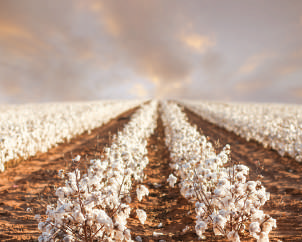 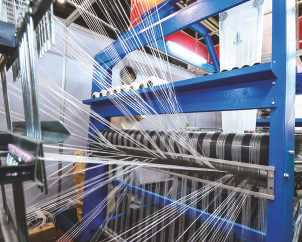 الوحدة الرابعة
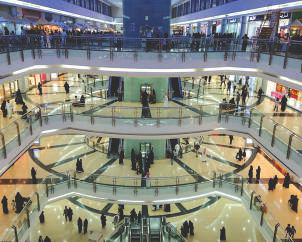 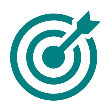 الدراسات الاجتماعية والمواطنة
الخرائط والسكان
4
نشاط زراعي
نشاط تجاري
نشاط 1
إلى اي نشاط تنتمي الصور الآتية ( زراعي – صناعي – تجاري )
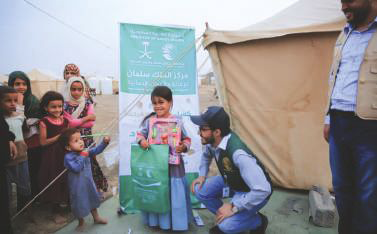 أحد مخيمات اللاجئين بسبب الحروب
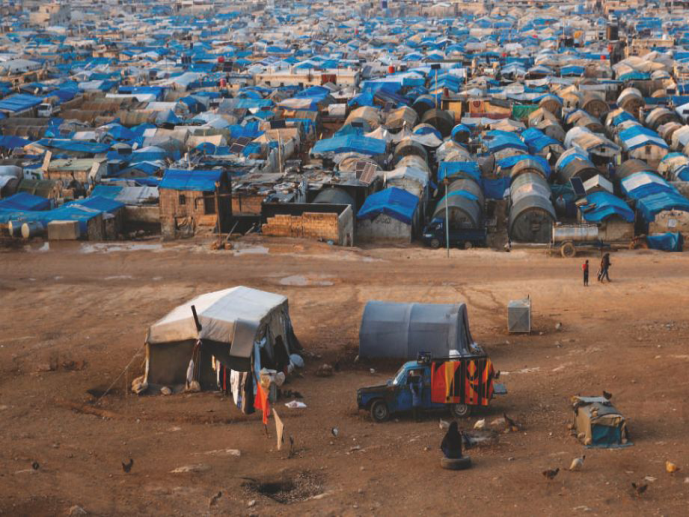 الوحدة الرابعة
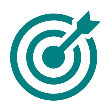 الدراسات الاجتماعية والمواطنة
الخرائط والسكان
4
أحد مخيمات اللاجئين بسبب الحروب
توزيع السكان ( العوامل البشرية)
من خلال الهجرة أو الإقامة في الملاجئ
تعدّ النزاعات والحروب أحد أهم العوامل المؤثرة في توزيع السكان
فالأمن سبب رئيس في استقرار السكان وجذبهم
النزاعات السياسية :
ب
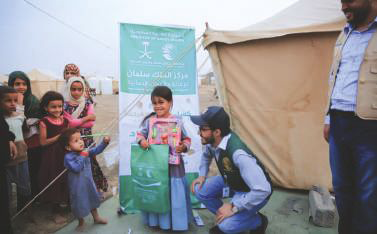 أحد مخيمات اللاجئين بسبب الحروب
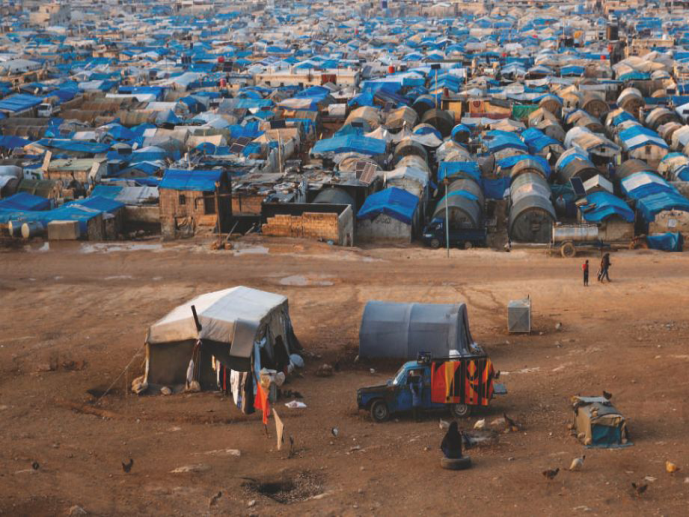 الوحدة الرابعة
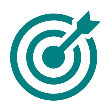 الدراسات الاجتماعية والمواطنة
الخرائط والسكان
4
أحد مخيمات اللاجئين بسبب الحروب
توزيع السكان ( العوامل البشرية)
مركزاً رائداً للإغاثة والأعمال الإنسانية
أكتب وصفاً موجزاً لرؤية مركز الملك سلمان للإغاثة والأعمال الإنسانية
ونقل القيم الإسلامية للعالم
النزاعات السياسية :
ب
انتهى الدرس
جميع الحقوق محفوظة لموقع حلول اون لاين يحق لك الاستخدام والتعديل عليها كما تشاءلكن يحرم بيعها او نشرها في المواقع الاخرى